Standard Grade Graphic Communication KI    2003 Q1
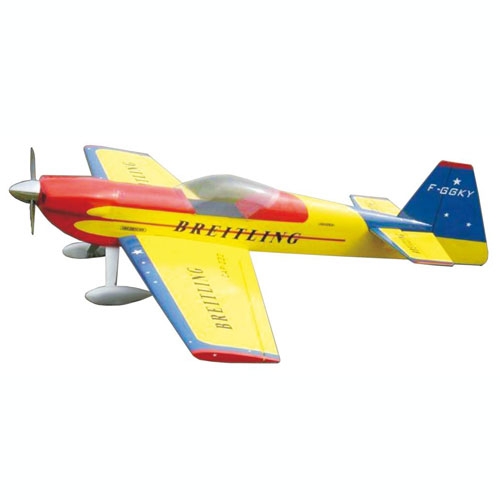 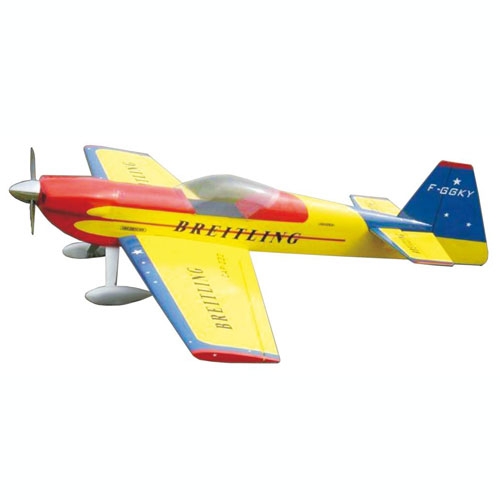 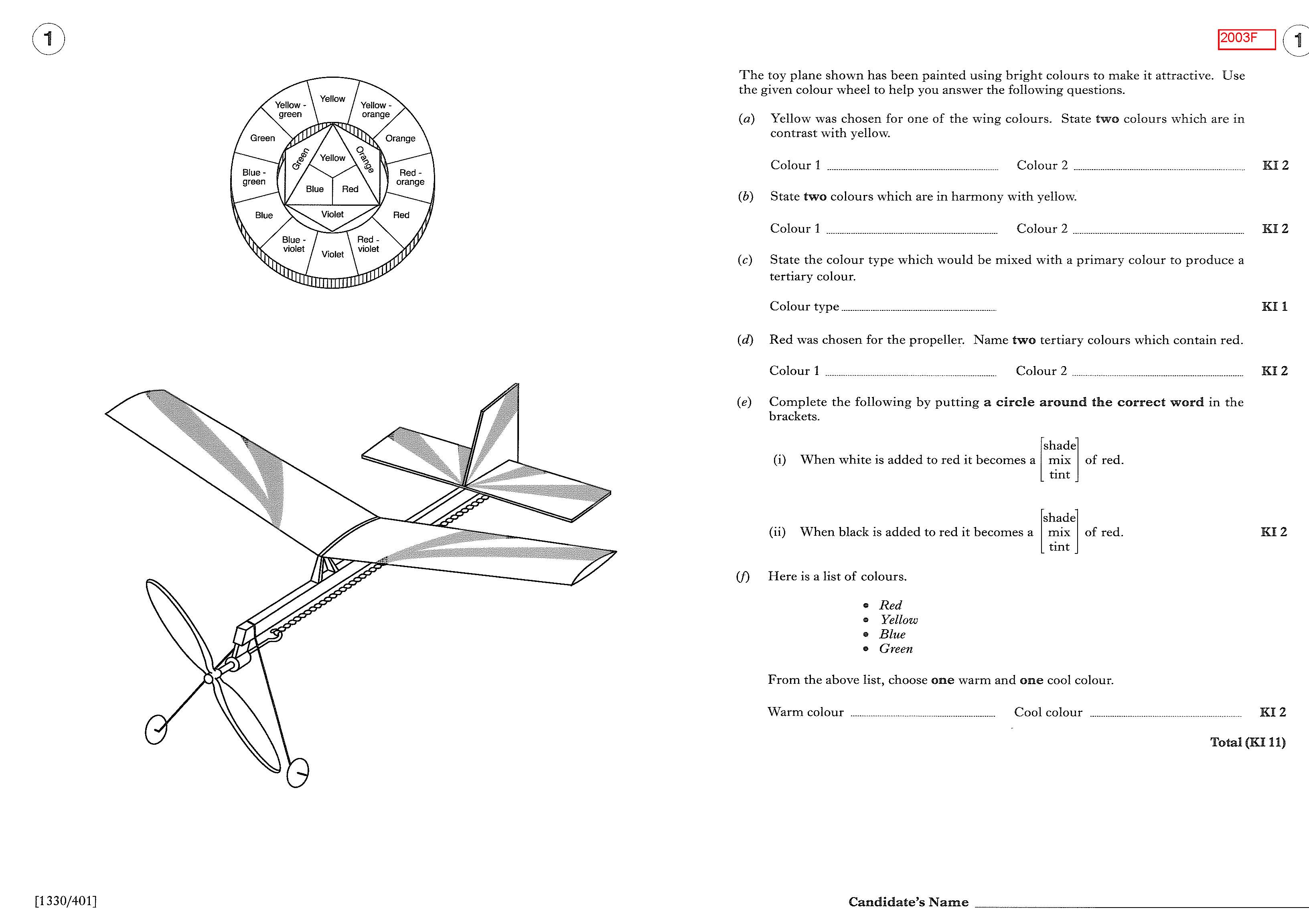 Red, Red-violet
Violet, Blue-violet
Yellow- orange
Yellow-green
Secondary colour
Red-orange
Red-violet
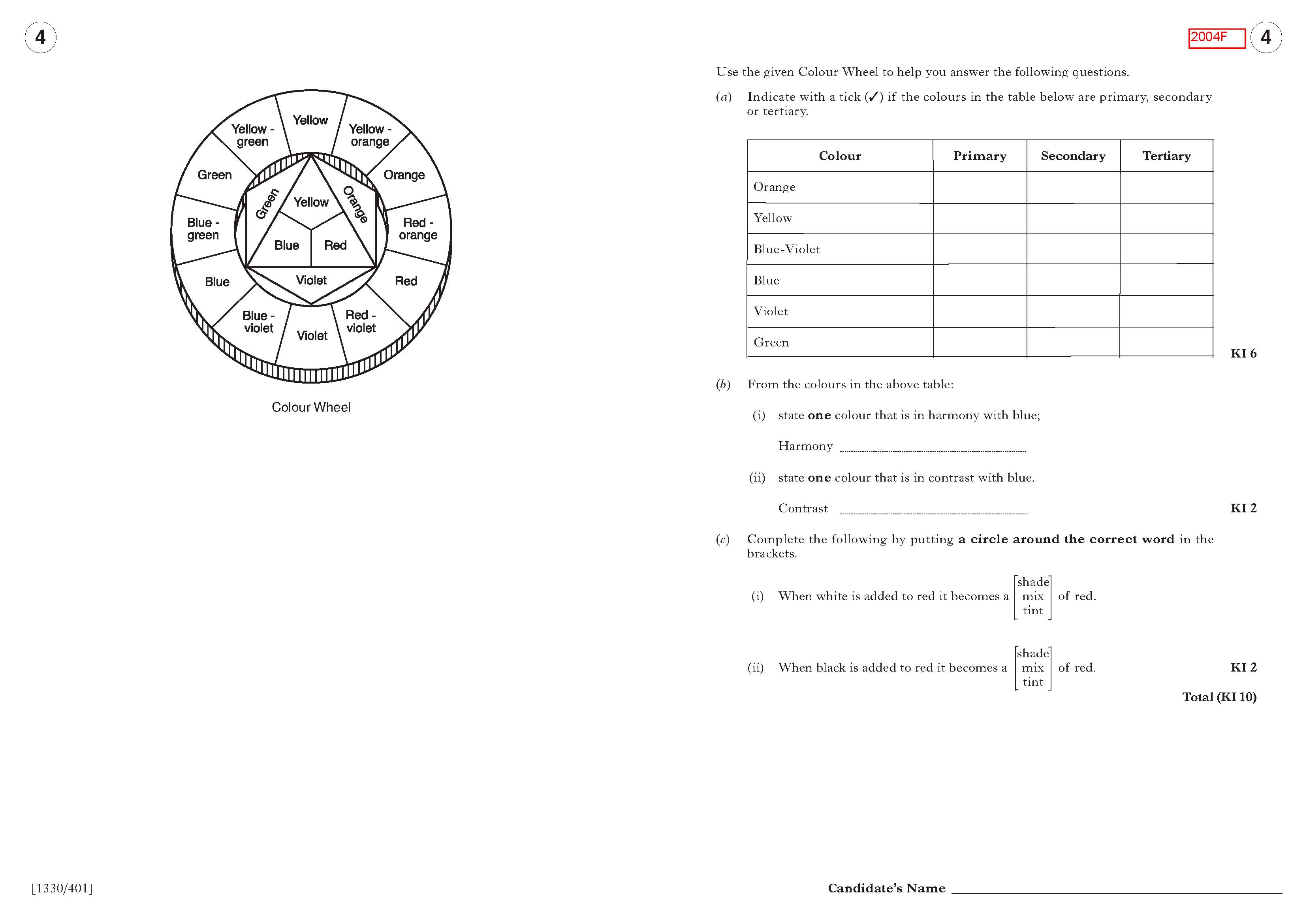 Red or Yellow
Blue or Green
Standard Grade Graphic Communication KI    2003 Q2
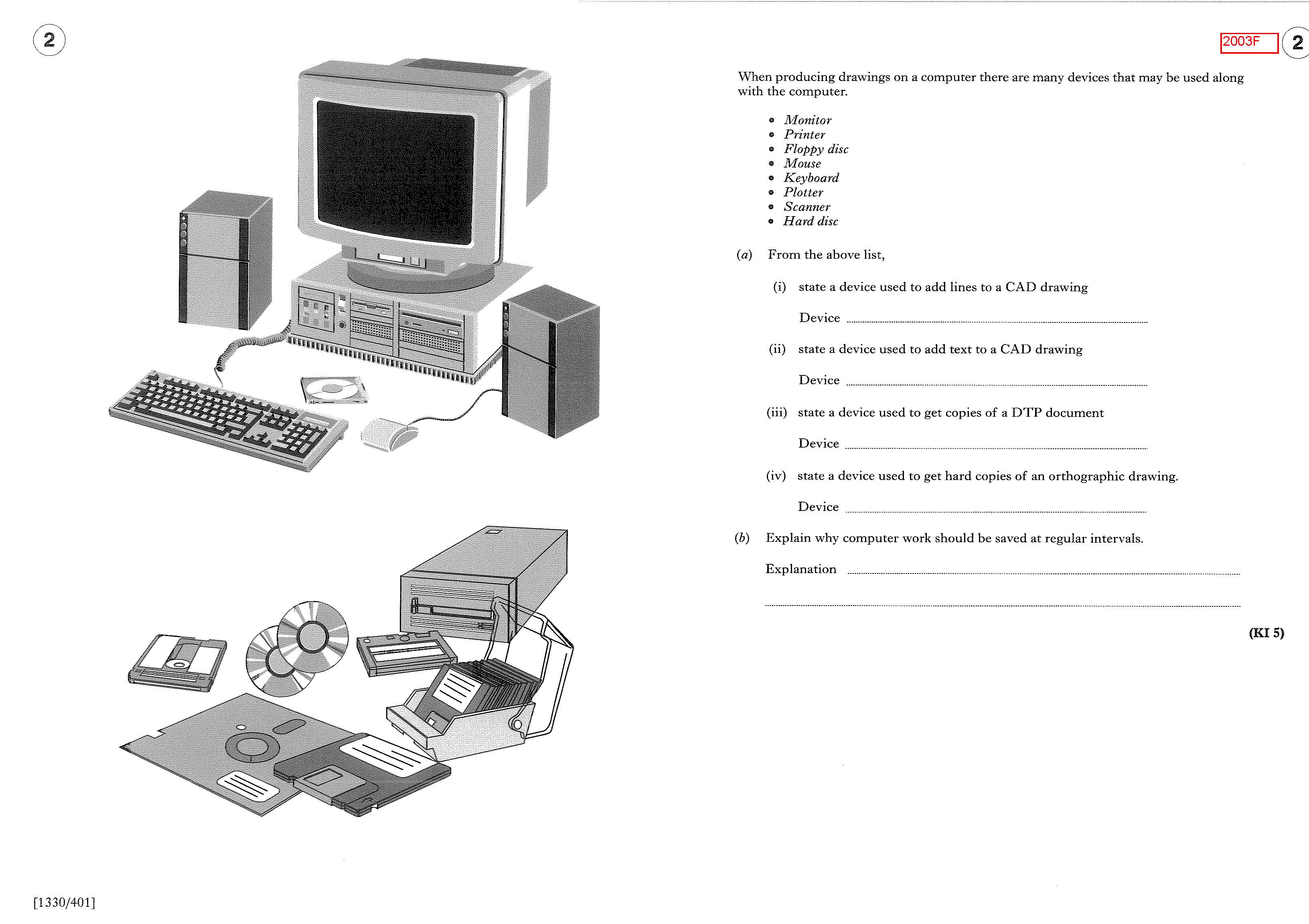 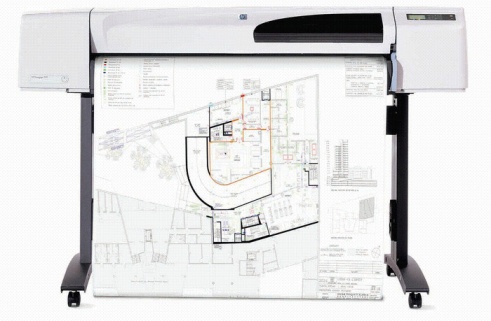 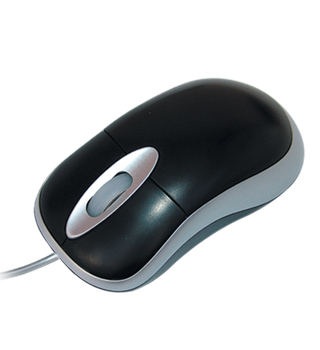 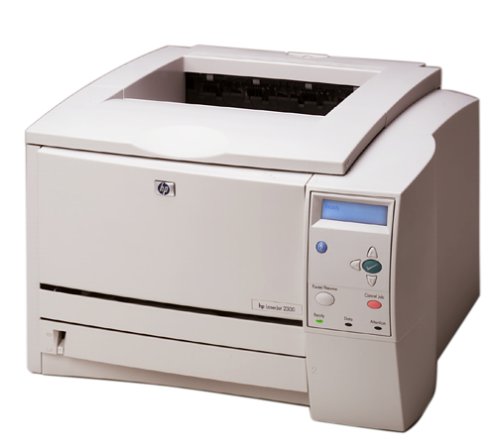 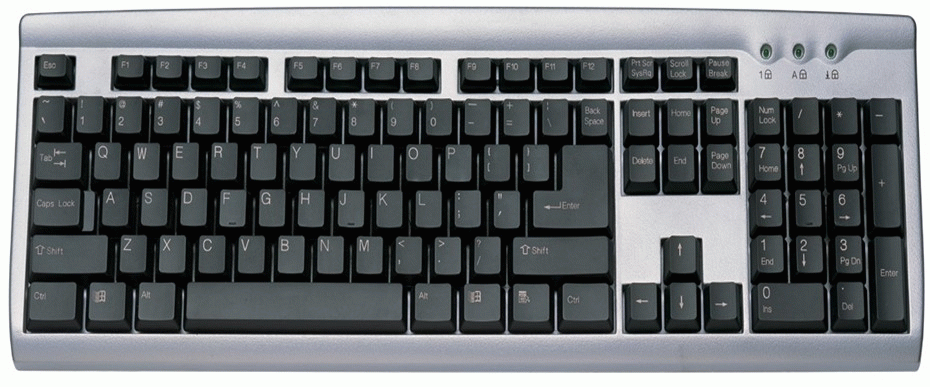 Outputting hard copies of line drawings.
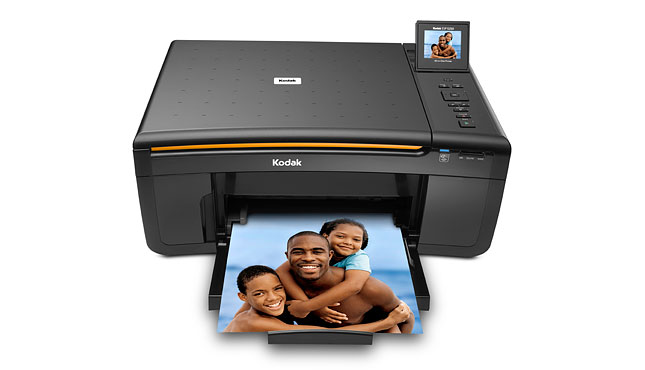 Mouse or Keyboard
Keyboard
Printer
Plotter or printer
In case the computer crashes.
Standard Grade Graphic Communication KI    2003 Q3
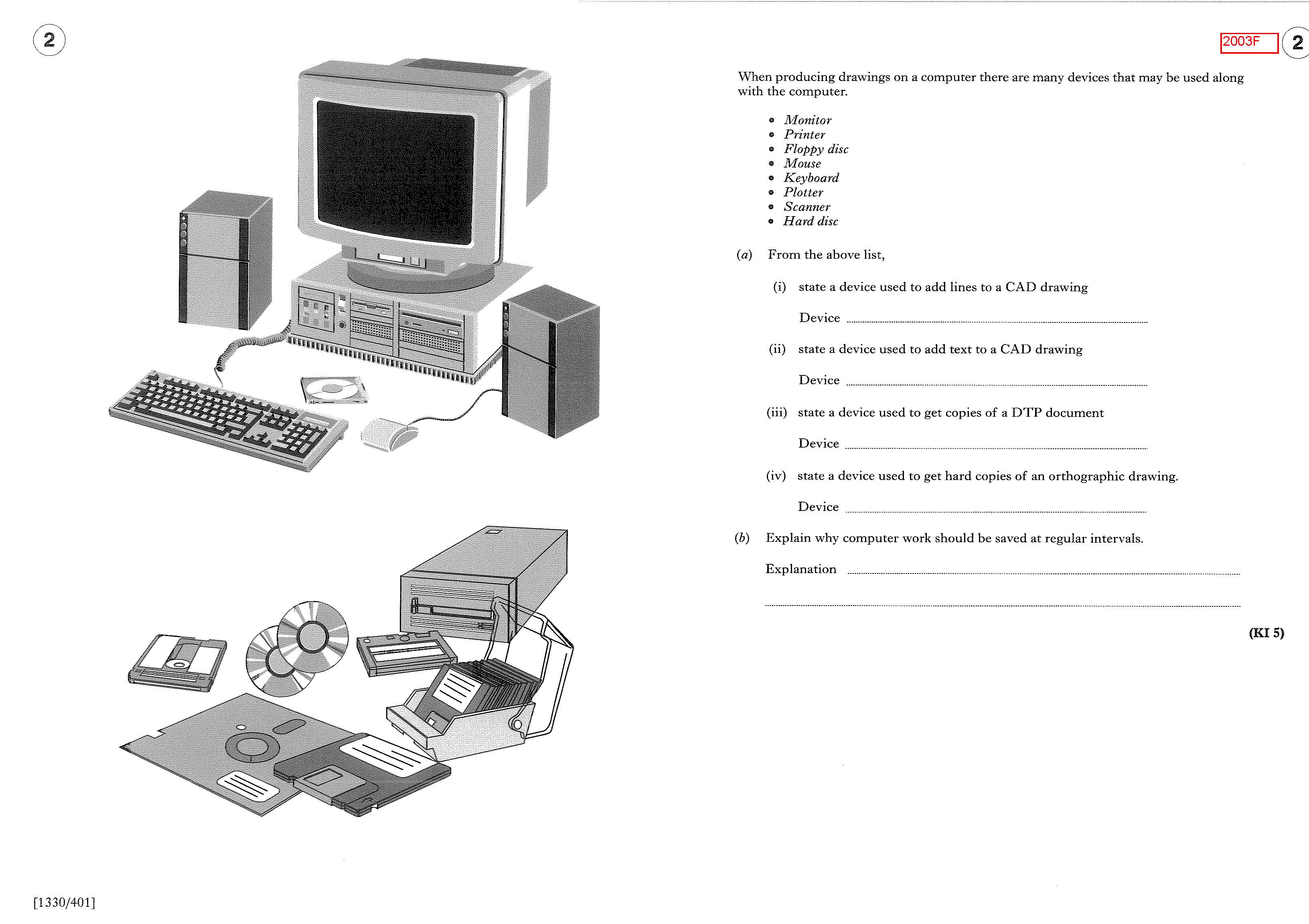 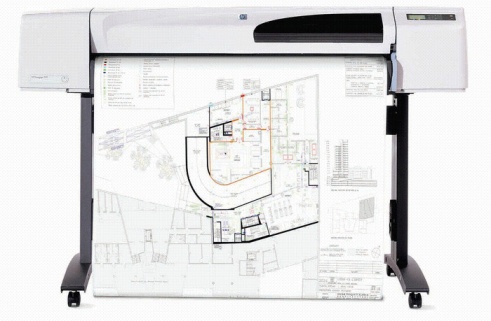 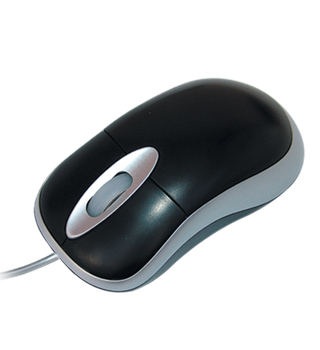 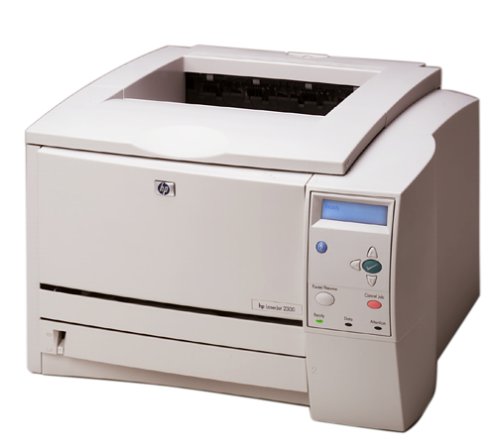 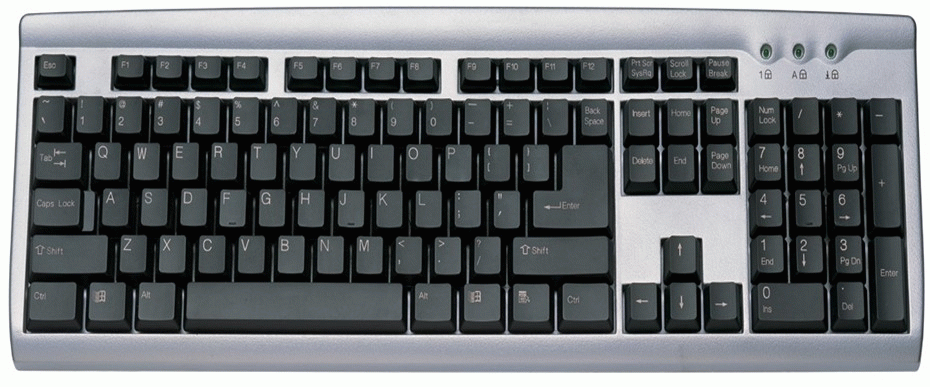 Outputting hard copies of line drawings.
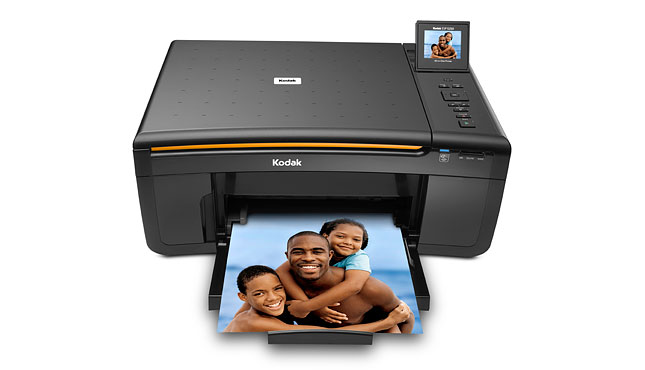 Mouse or Keyboard
Keyboard
Printer
Plotter or printer
In case the computer crashes.
Standard Grade Graphic Communication KI    2003 Q4
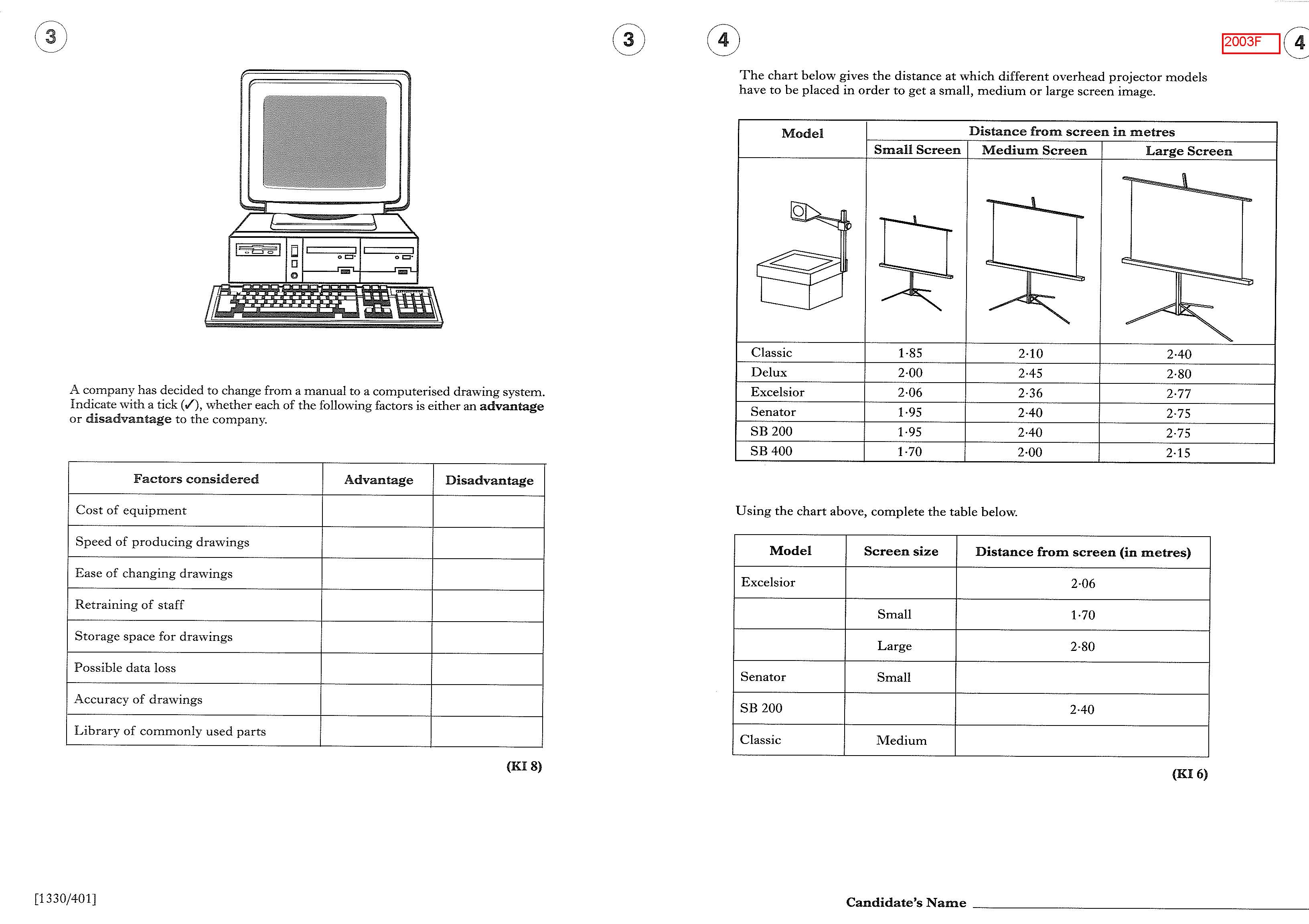 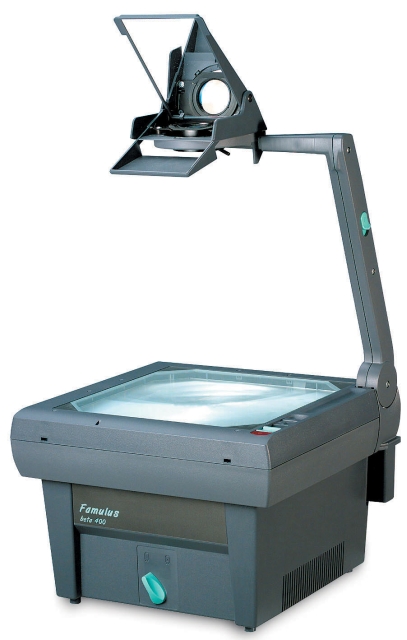 Small
SB-400
Delux
1.95
Medium
2.10
Standard Grade Graphic Communication KI    2004 Q1
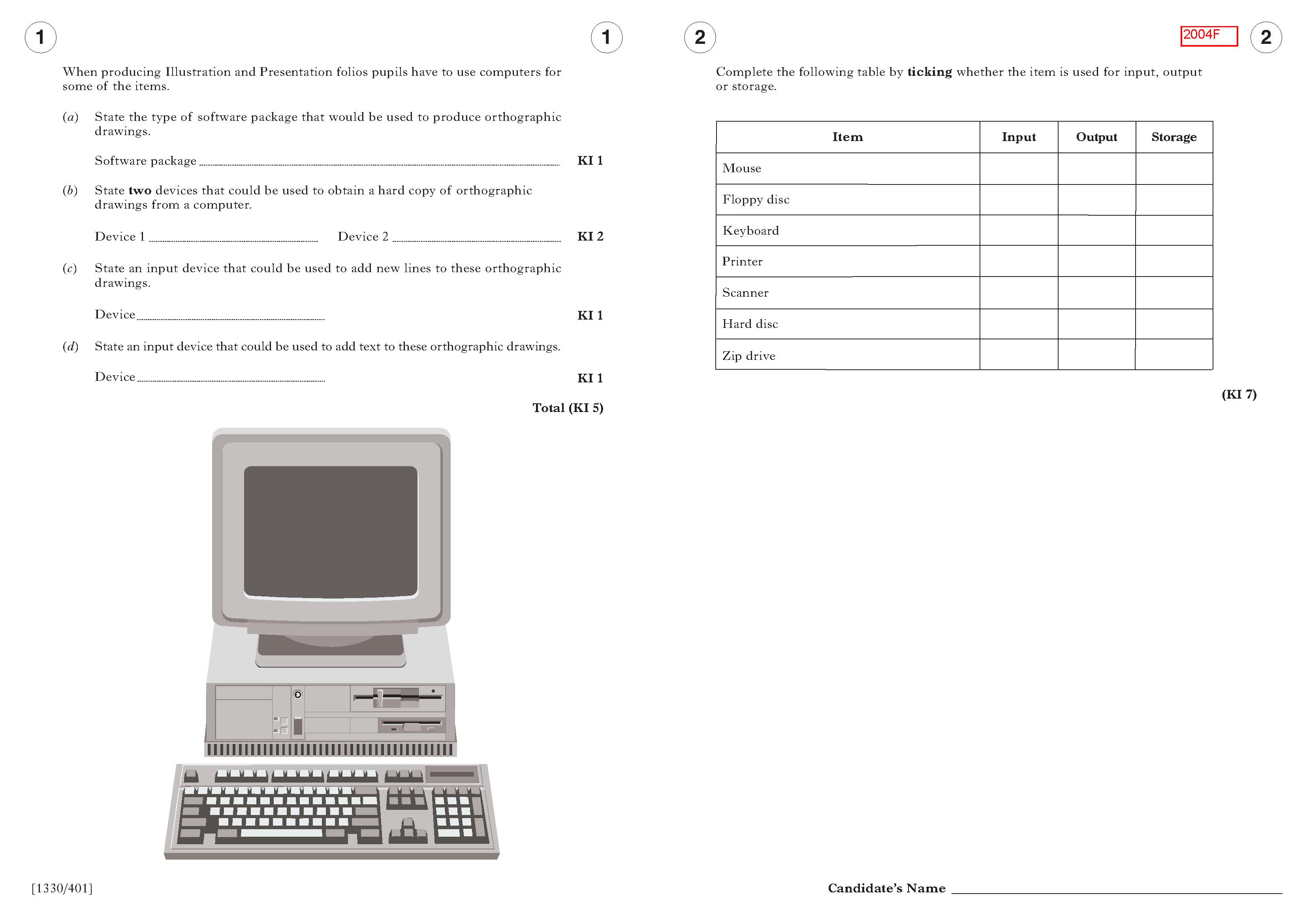 Cad – Computer Aided Drawing
Ink jet printer or plotter (any type)
Laser Printer
Mouse
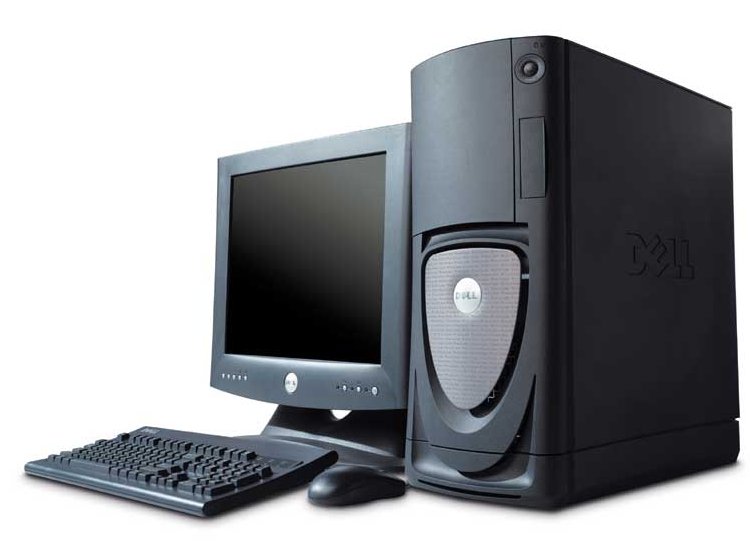 Keyboard
Standard Grade Graphic Communication KI    2004 Q2
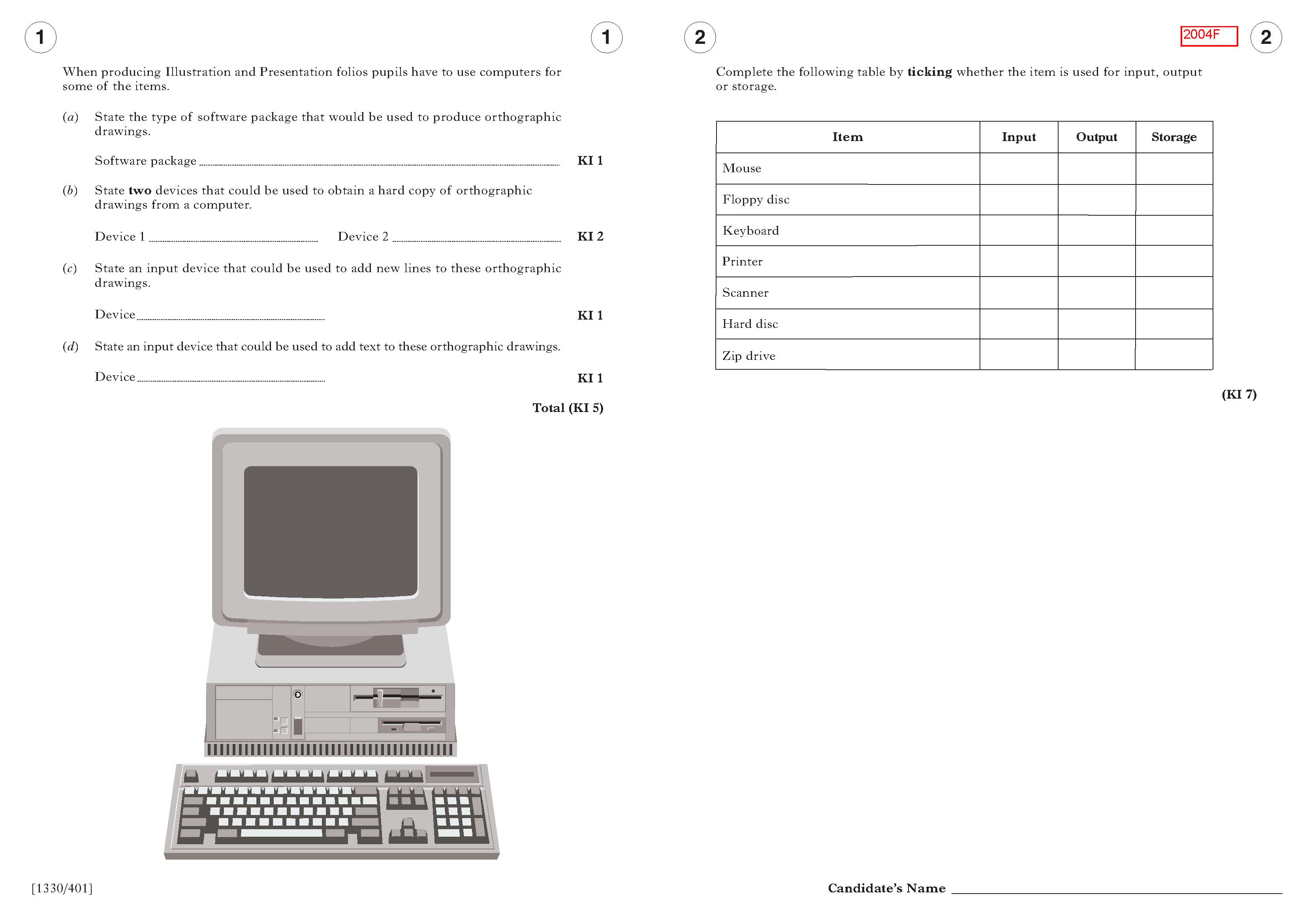 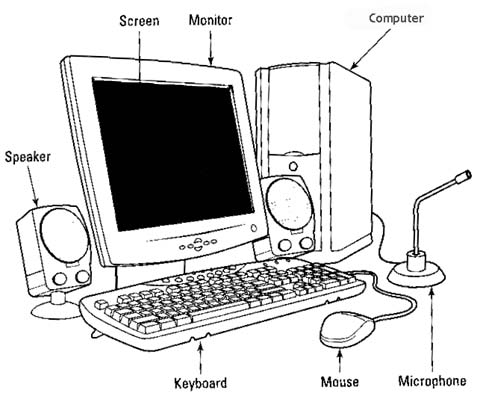 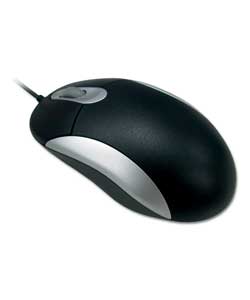 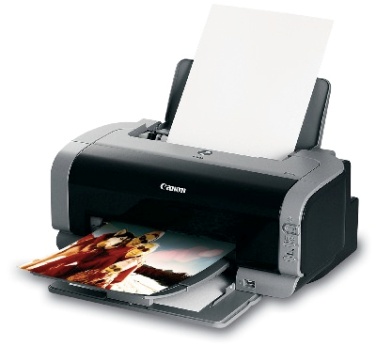 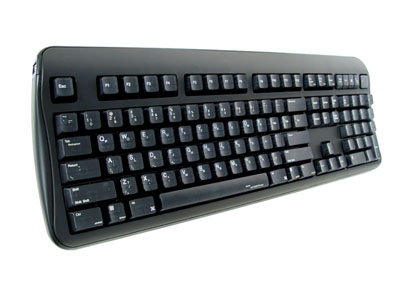 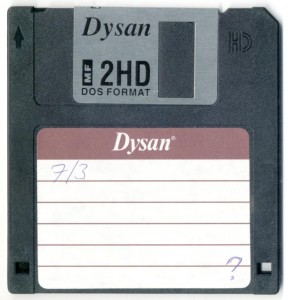 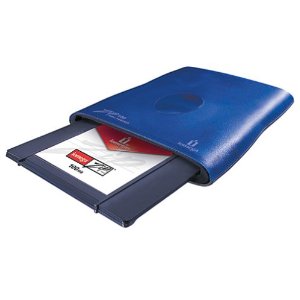 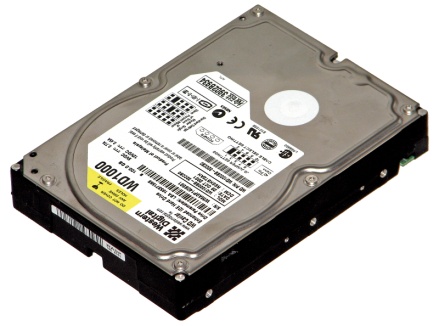 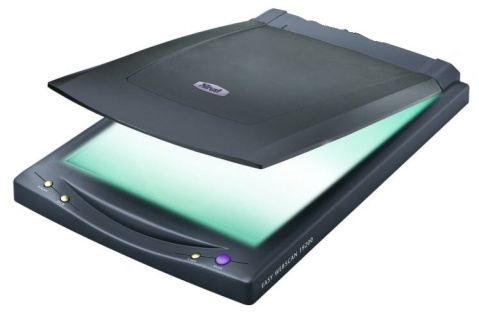 Standard Grade Graphic Communication KI    2004 Q3
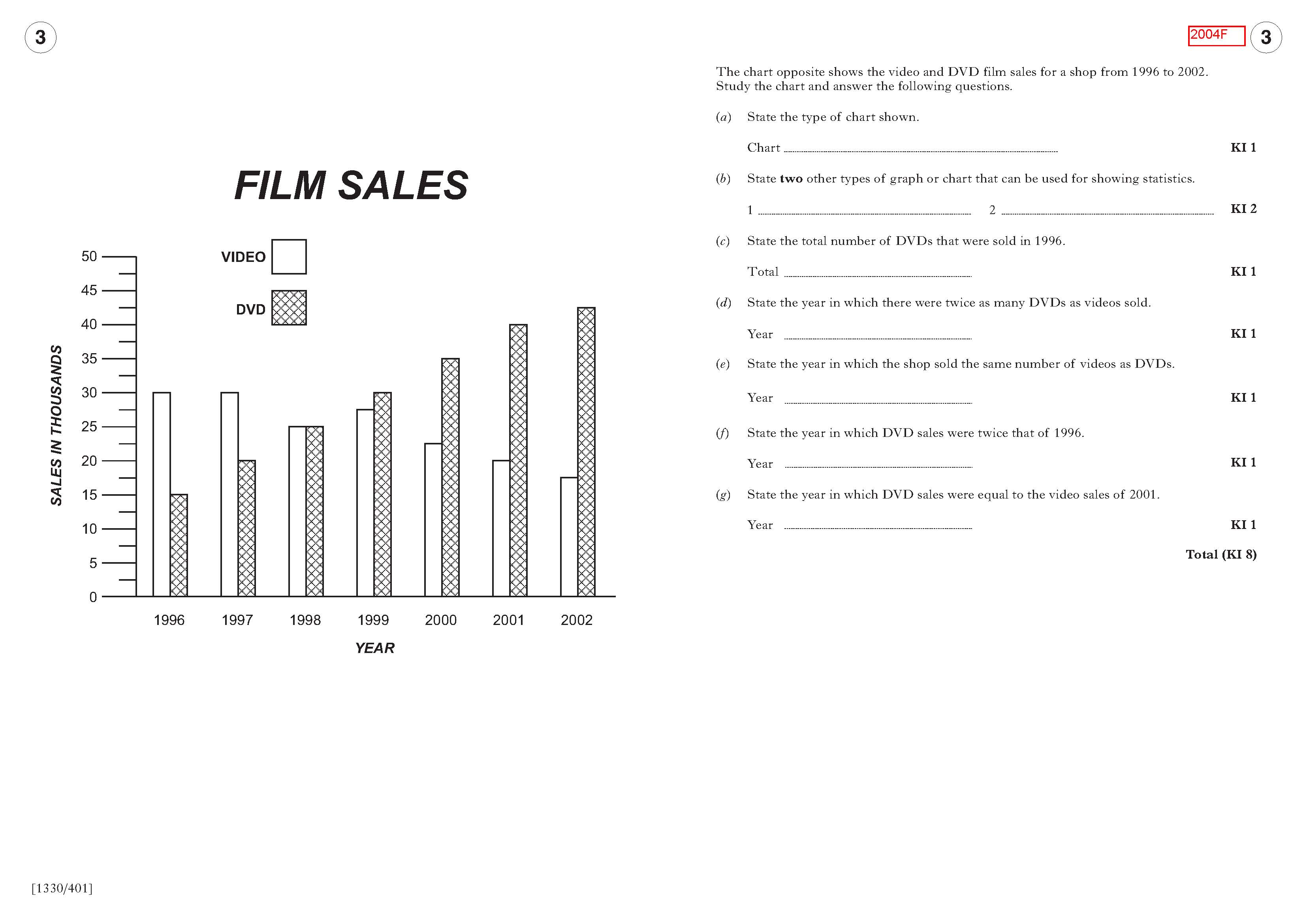 Bar Chart
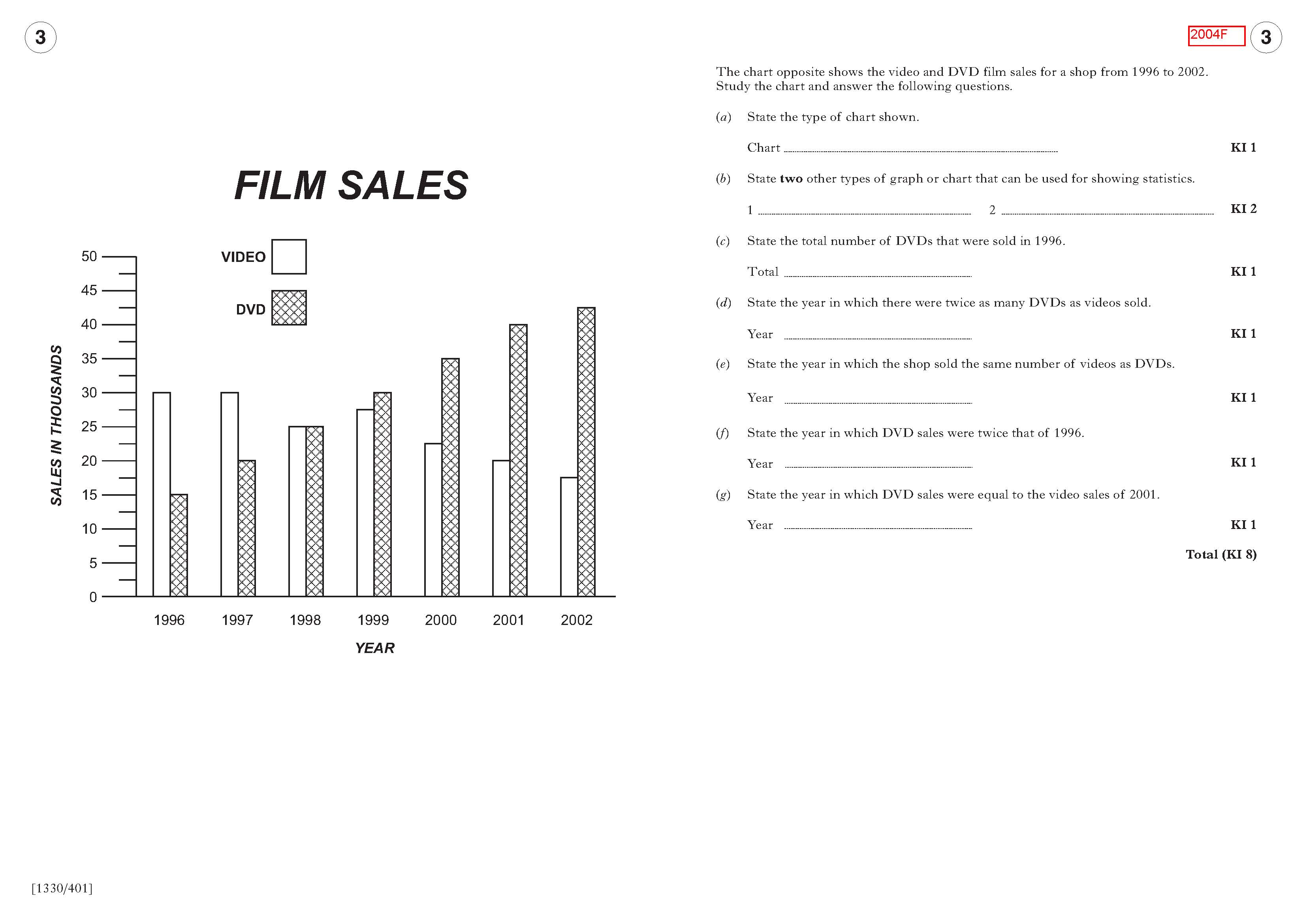 Line Graph
Pie chart
15,000
2001
1998
1999
1997
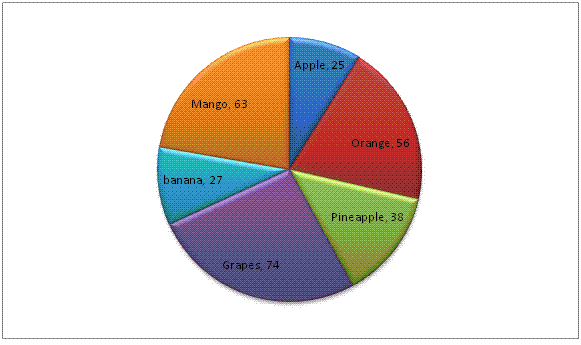 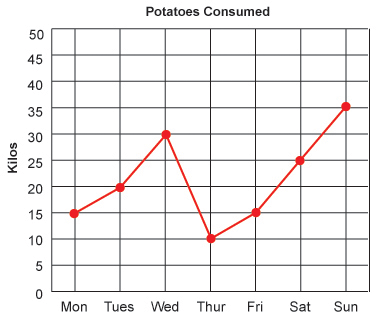 Standard Grade Graphic Communication KI    2004 Q4
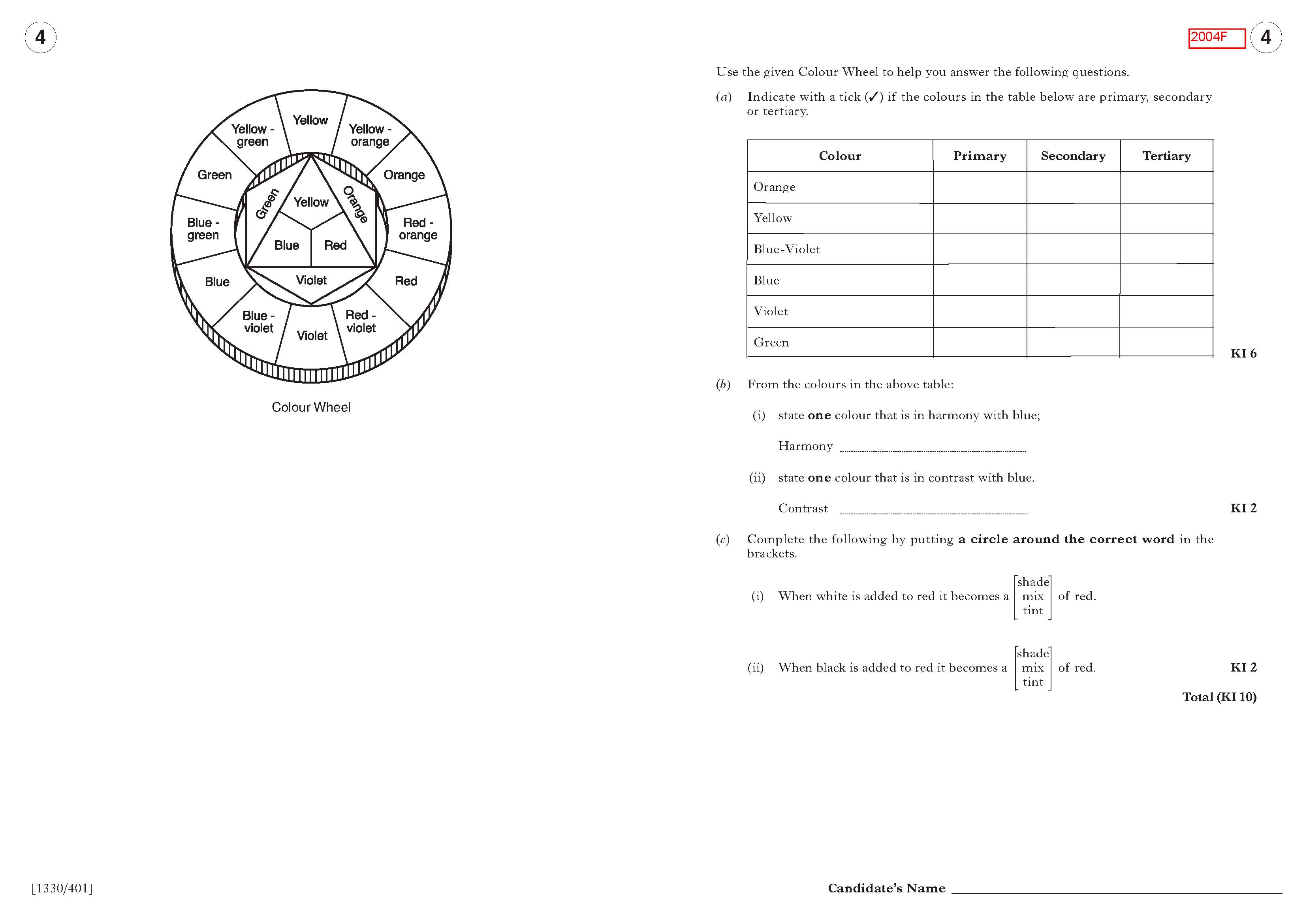 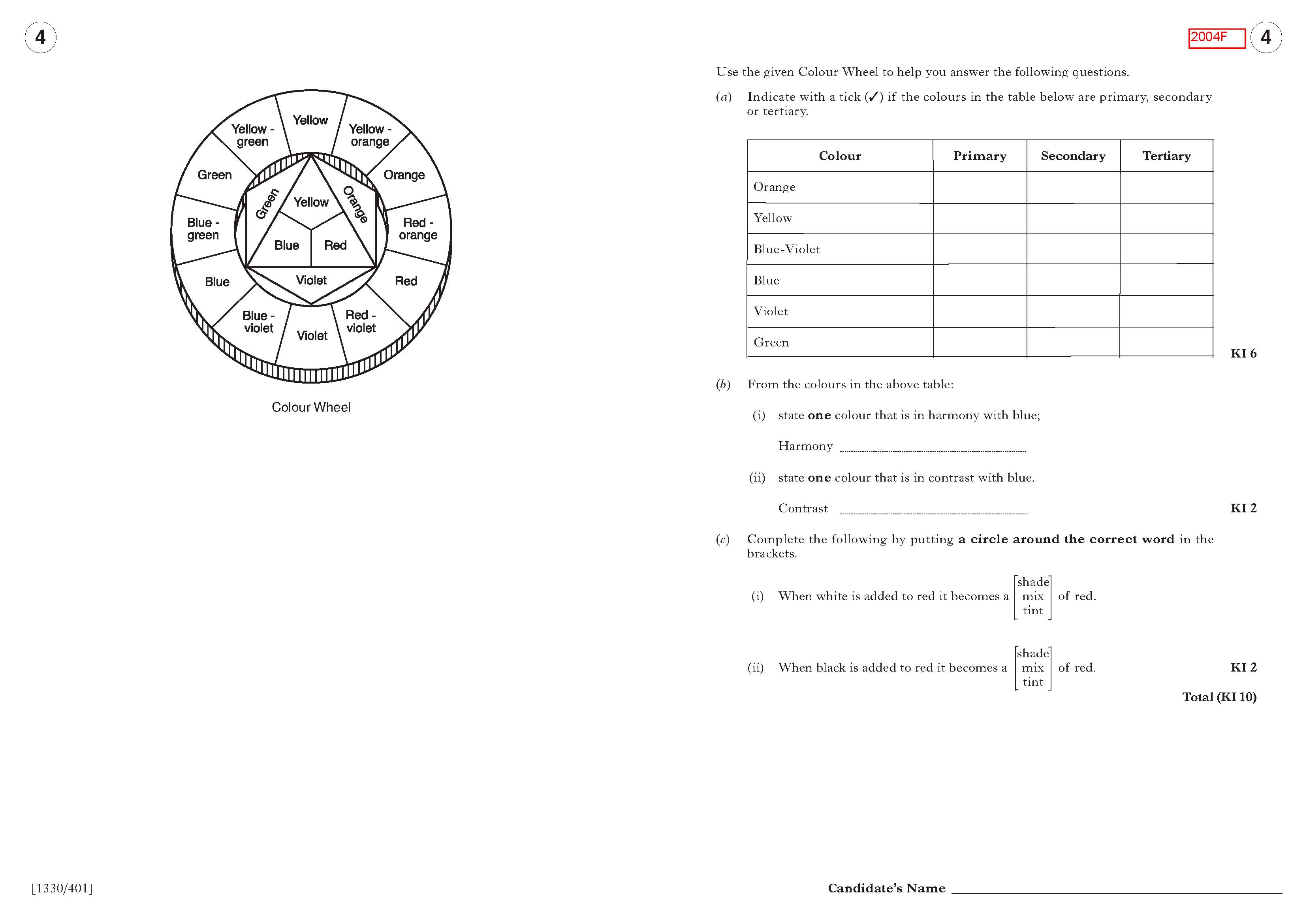 Blue, Blue-violet, Blue-green
Orange, Yellow-orange or Red-orange